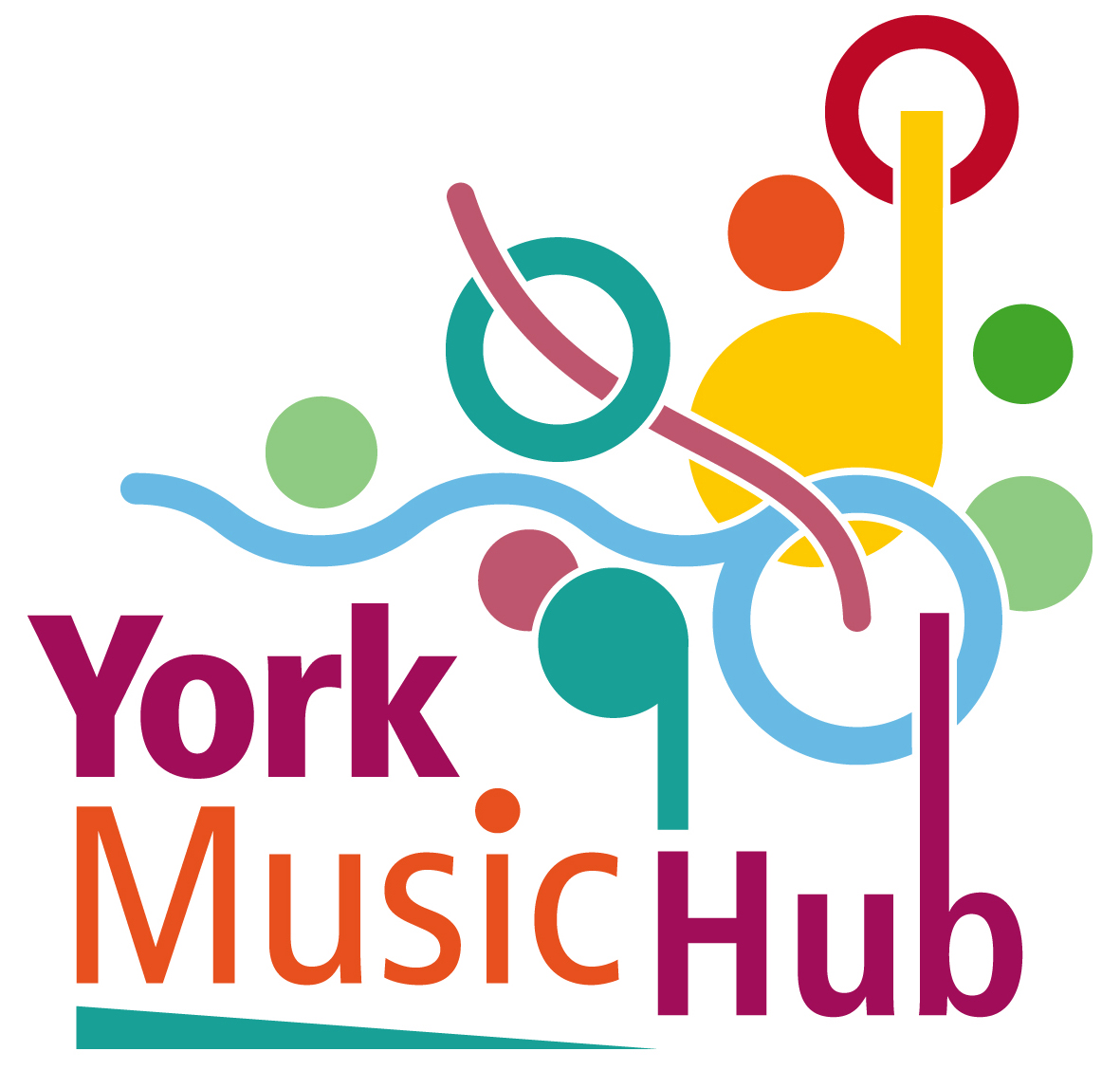 York Music Hub 
Network Event 
4th July 2024
4:00pm - Arrival and registration

4:10pm - Welcome and introductions (Helen Minors YSJ)
4:20pm - Rachel Shapey - I Can Compose: Teaching Composition in the Classroom
5:05pm - York Music Hub Bingo!
5:15pm - Seek and Find!
5:30pm - Refreshments and time to Celebrate
5:45pm - Meeting closed
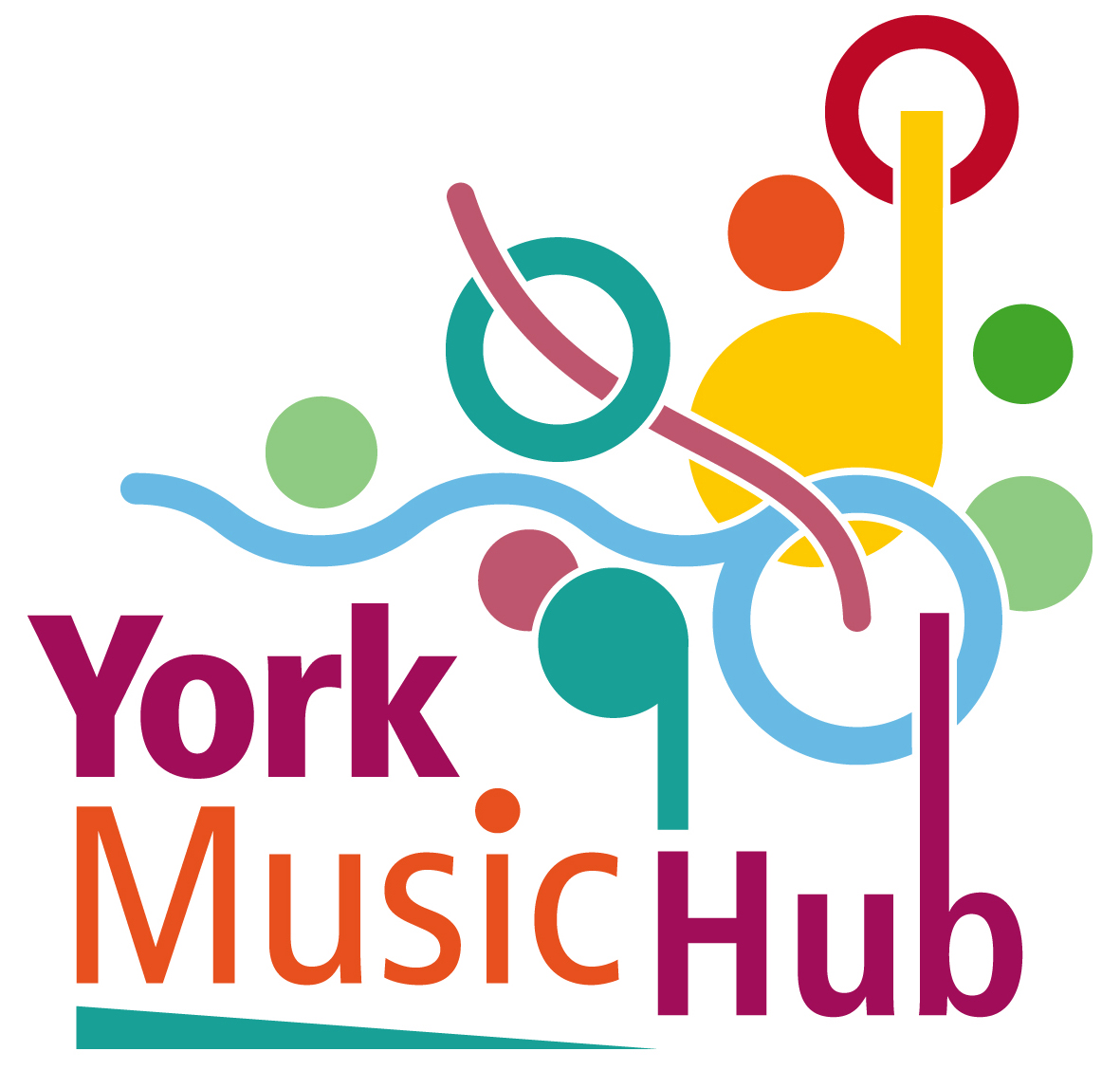 Welcome 

Helen Minors is a Professor and Head of School of the Arts at York St John University.  She is also a visiting Professor of artistic research at Lulea Technical University, Sweden.  She is a founder and original co-chair of EDI Music Studies Network and former chair and vice chair of MusicHE.

This year, Helen became a York Music Hub Trustee and is excited to see future developments of Music Education in York.
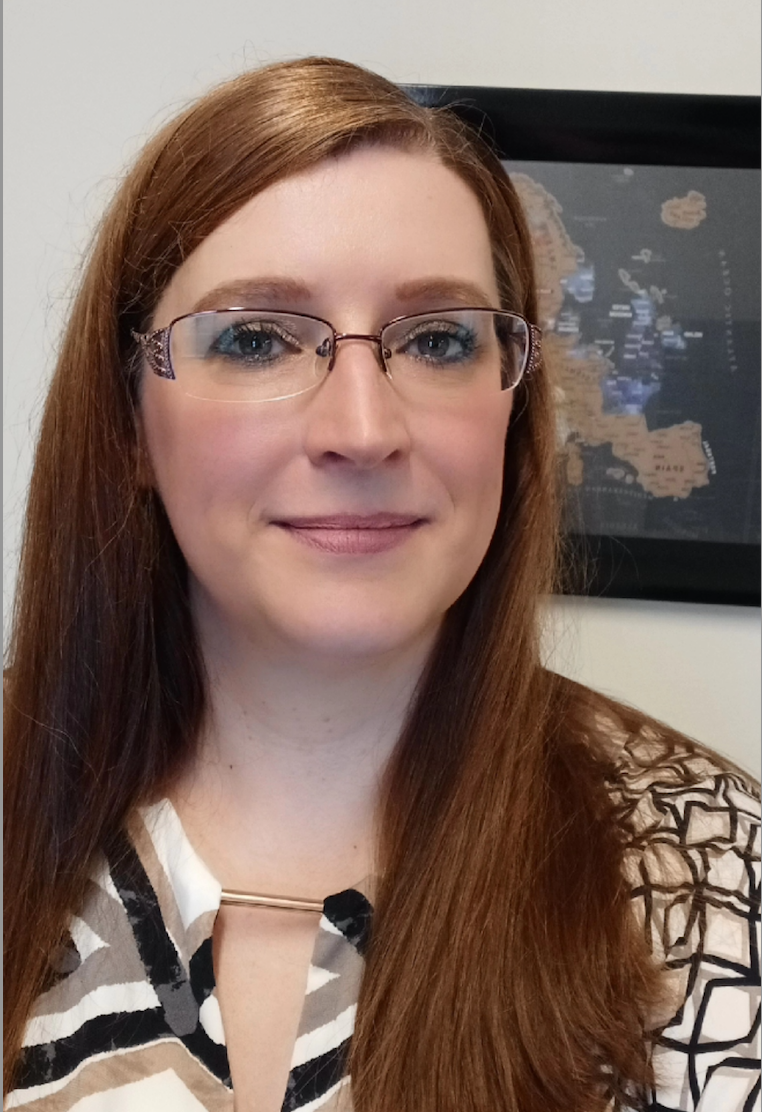 Rachel Shapey 
I Can Compose: 
Teaching Composition in the Classroom
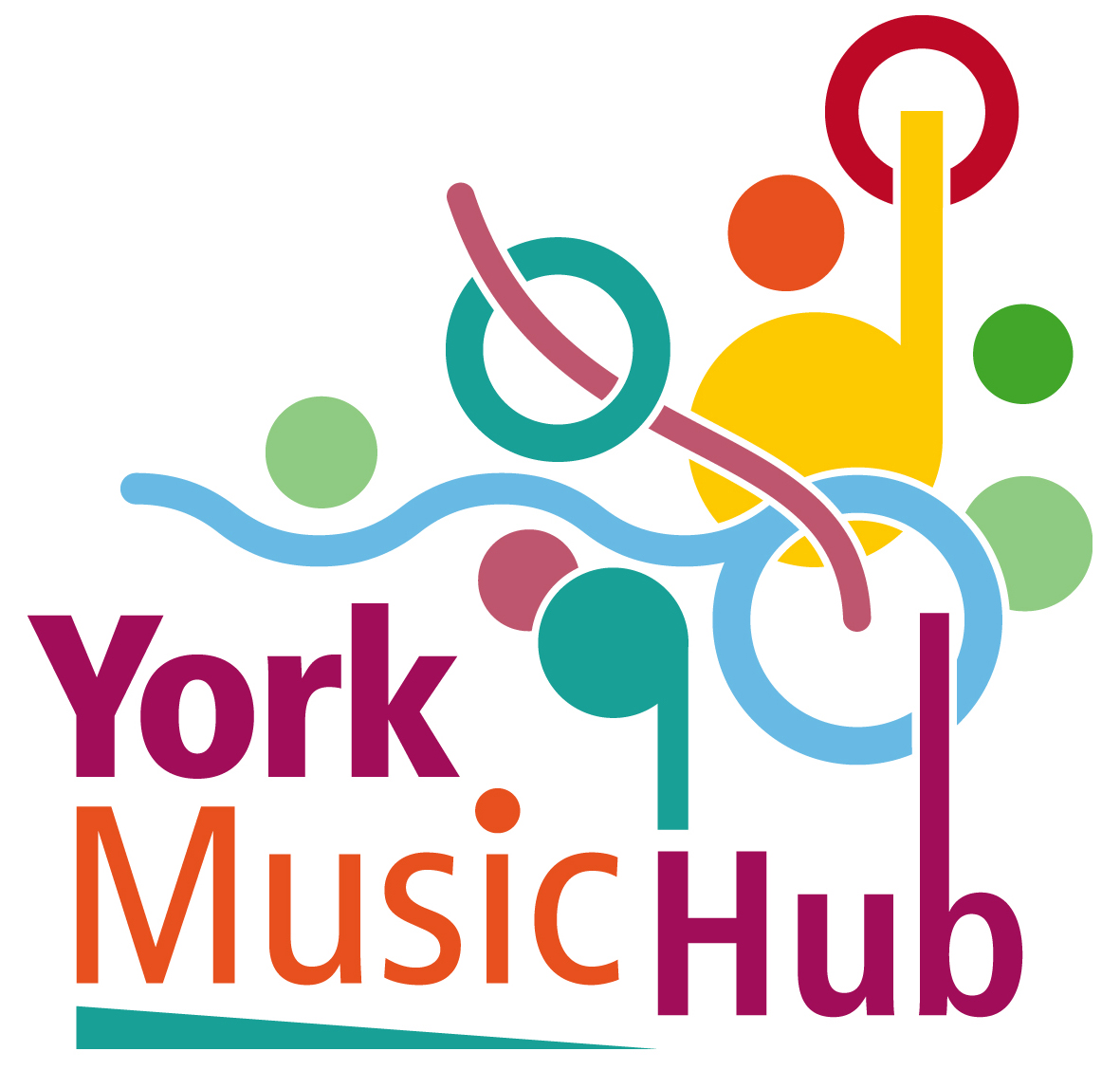 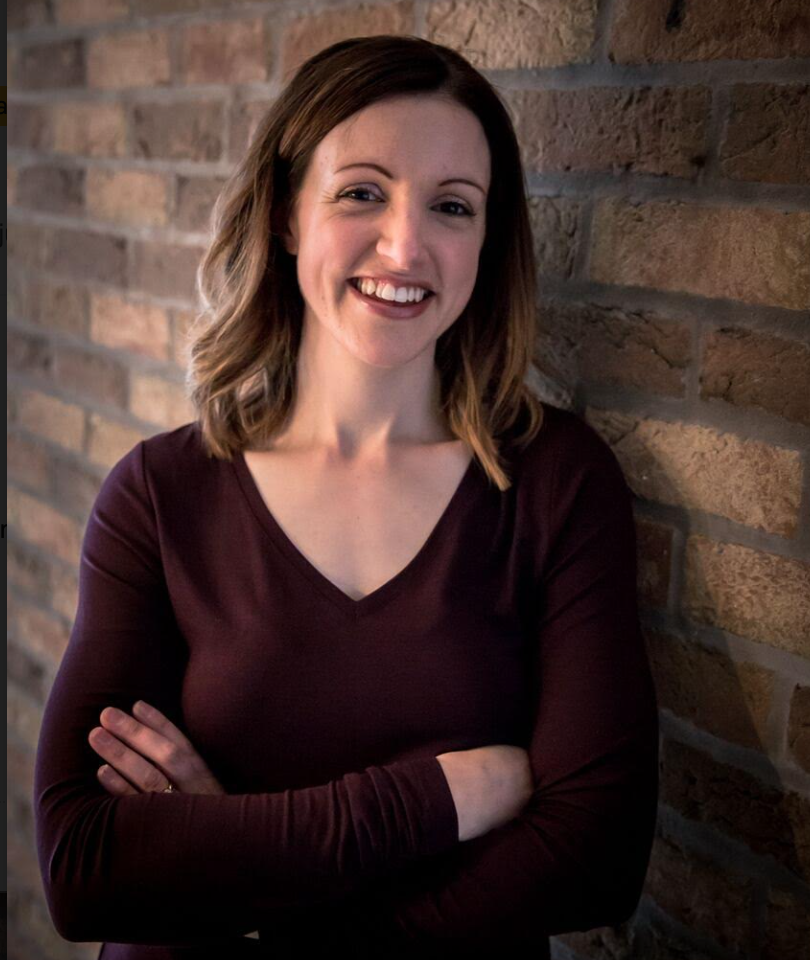 I Can Compose is a unique educational resource designed by music teachers, for music teachers.  

It brings together informative, educational composition resources you wont find anywhere else. 

We all know how challenging teaching composition in the classroom can be, so here is some help to make you feel confident in doing so.
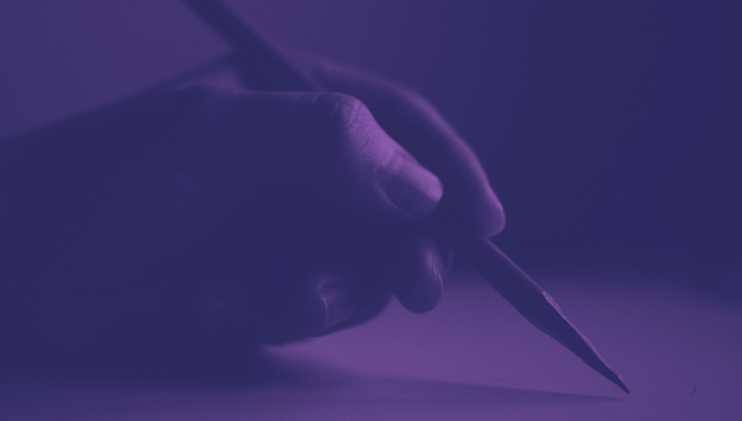 Creative Approaches for teaching Classroom Composing 
York
_______________

4 July 2024
Rachel Shapey, I Can Compose
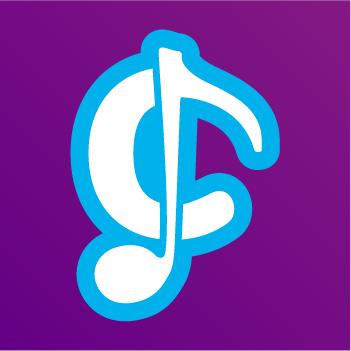 Integrated approach
__________________
Listening
Analysing
Performing
Composing
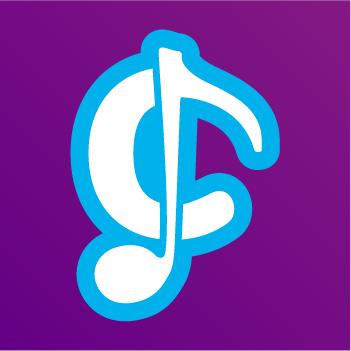 Warm up - KS2+KS3
__________________
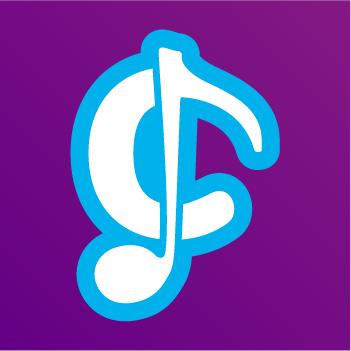 [Speaker Notes: Rain dance - texture, dynamics, focus, posture, soundscape]
Rain dance
__________________
Dynamics
Posture
Body percussion
Listening skills / focus
Texture
Describing sound
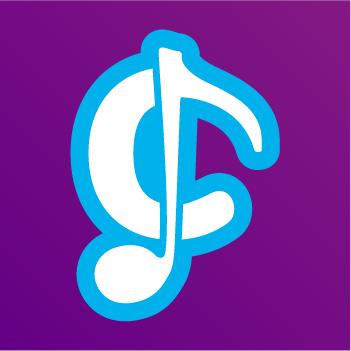 [Speaker Notes: Rain dance - texture, dynamics, focus, posture, soundscape]
[Speaker Notes: Necessary to bring in a more prescriptive approach - will look different for every teacher]
Listening
Analysing
Active Listening
__________________
In pairs or threes, open your envelope & spread out the cards.

Put each colour together in the same area.
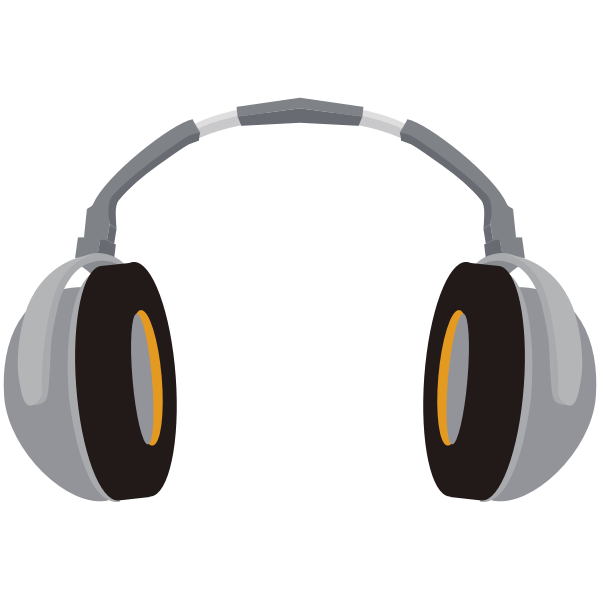 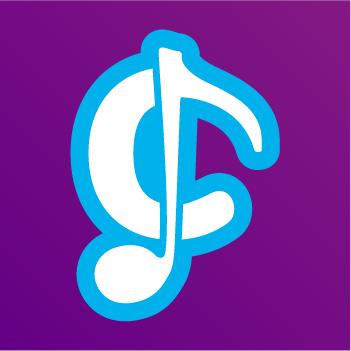 Listening
Analysing
Active Listening
__________________
As you listen:

Choose the following to apply to the music:
- 1 yellow ‘character’ card
- 3 green cards
- 3 blue cards

How many surprises can you find? 
Write them down!
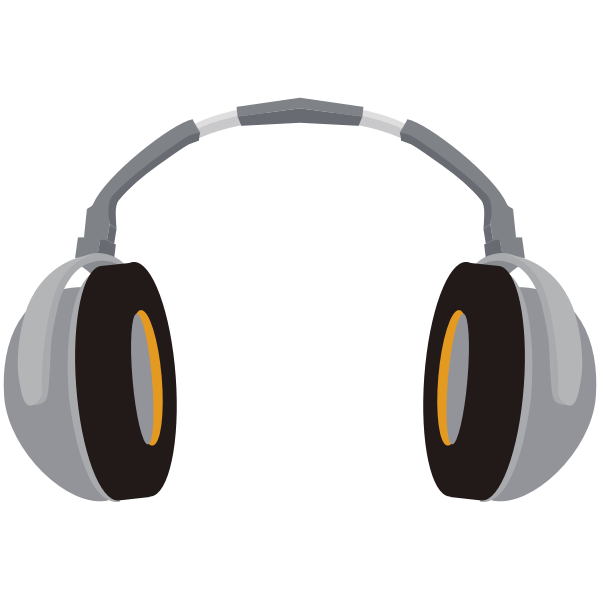 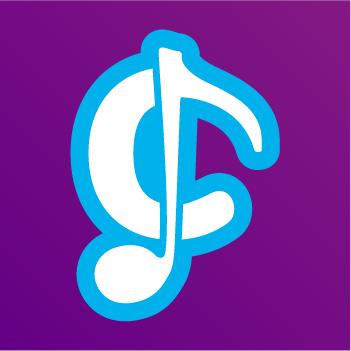 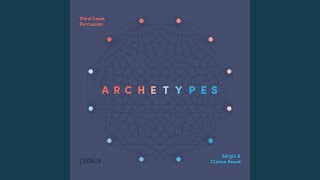 Listening
Analysing
Active Listening
__________________
Which green cards did you choose and why?

Which blue cards did you choose?
 
What surprises did you find?

(Put your yellow card to one side)
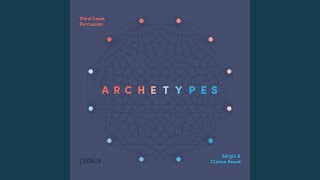 Listening
Analysing
A movement from 
‘Archetypes’
By Clarice Assad
__________________
Assad is a Grammy-award nominated Brazilian-American composer
She worked with her father and ‘Third Coast Percussion’ ensemble to create Archetypes.
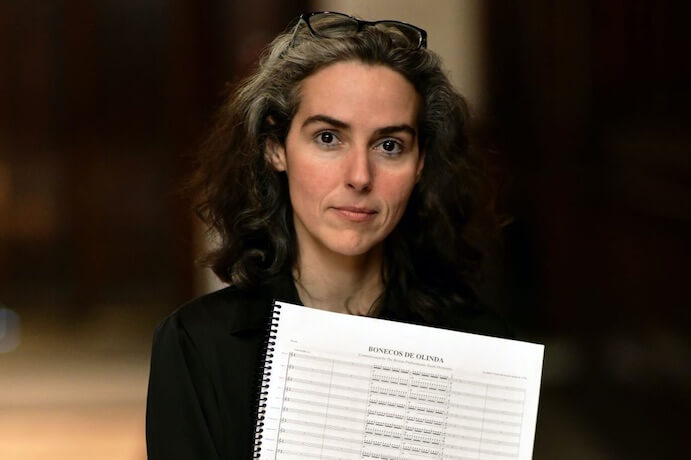 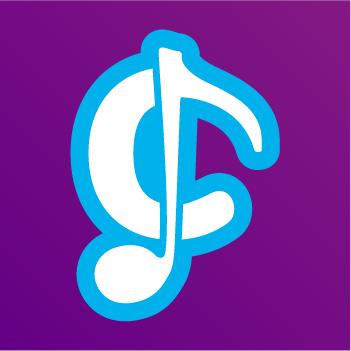 Analysing
Let’s explore….

What is an archetype? 
__________________
What is a character trait? 

Use positive examples within the class:

“Adam is hard-working, funny and very kind.”

“Vanisha is thoughtful and always ready to help”
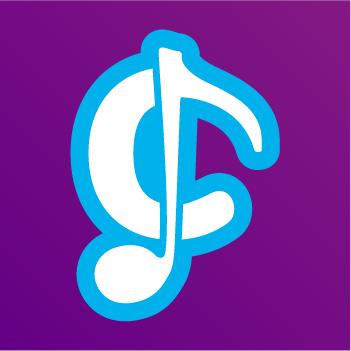 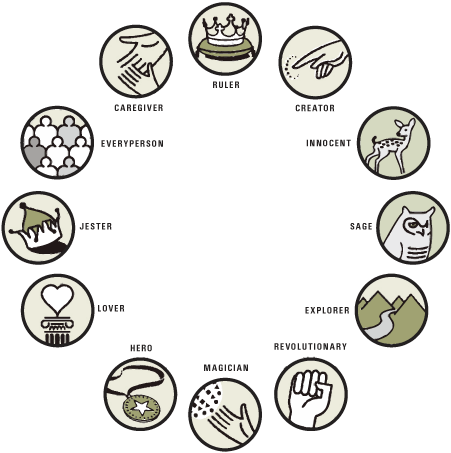 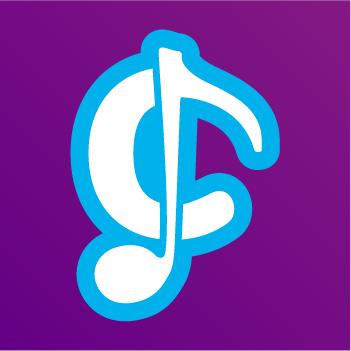 Analysing
Exploring Archetypes
__________________
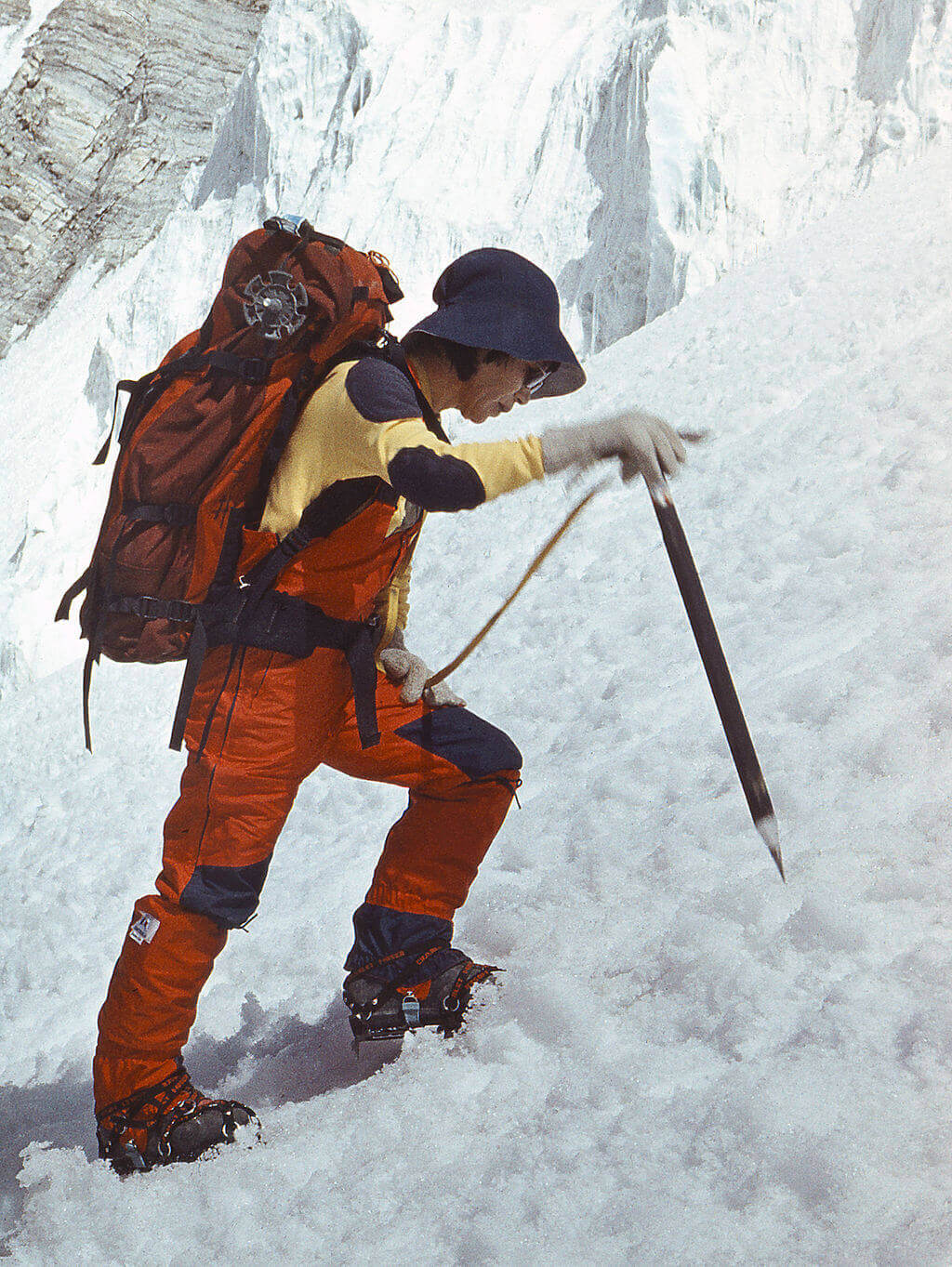 Explorer
What character traits would you expect an explorer to have?


What might an explorer’s strengths and weakness be?
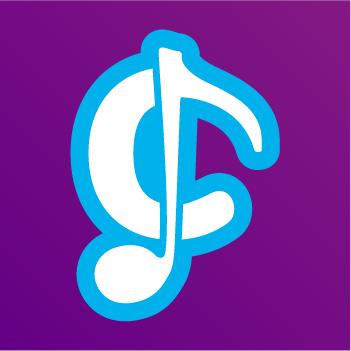 Analysing
Exploring Archetypes
__________________
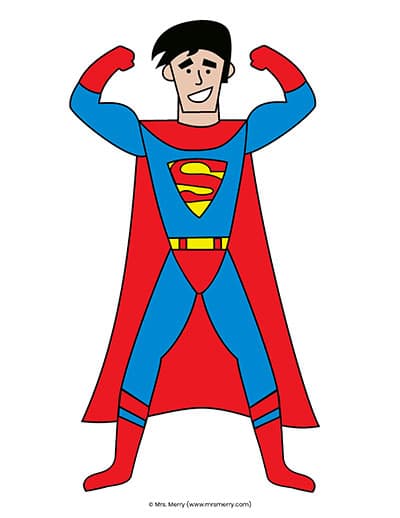 Hero
What traits would you expect a hero to have?

What might a hero’s strengths and weaknesses be?
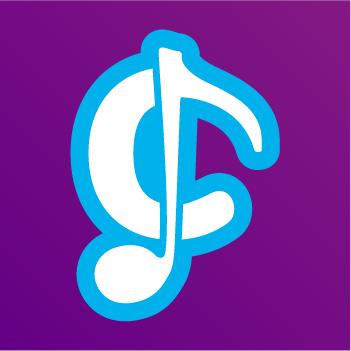 Listening
Analysing
Which archetype?
__________________
Which archetype do 
you think this is?
Why?
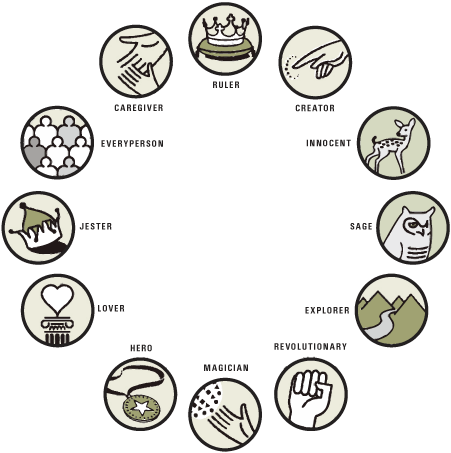 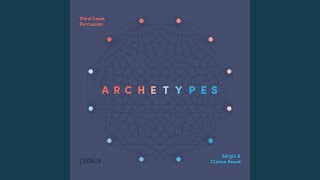 Jester
__________________
Listening
Analysing
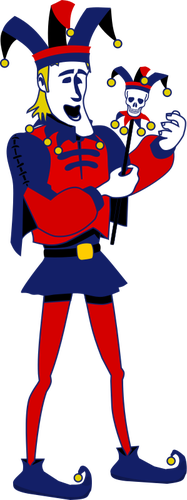 What is a jester?
What does he do?
What do you think his character traits are?
How is that shown in the music?
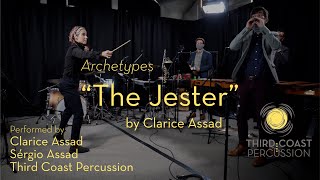 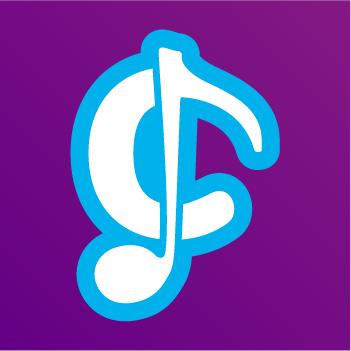 Performing / playing
Rhythm
__________________
Key:

⚫ - foot stamp

✖  - knee slap

♥ - hand clap
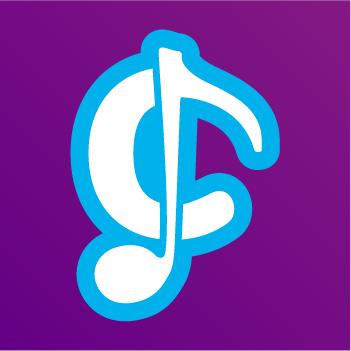 Performing
Differentiation
__________________
Add more parts

Vary the body percussion actions e.g shoulder tap; finger click; chest tap

Subdivide the beats
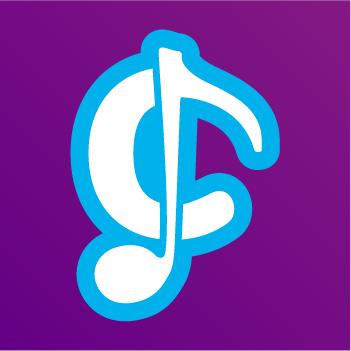 Performing
Paired Task (if time)
Create your own ostinato rhythm grid to perform
Suggestion:
1 part will have 1 symbol per box
1 part will have 2 symbols per box
1 part could have 4 symbols per box
Performing
Differentiation
Use 4 rather than 8 beats / subdivide beats (1 + 2 + etc)
Use grids with 2 parts / increase number of parts.
Hand out grids with 1 part done and 1 part to fill in.
Have some simple ready-made rhythm grids ready.
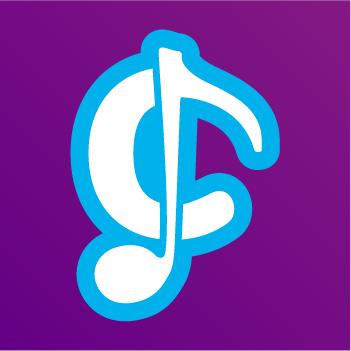 Composing
Composing:
Exploring sound and character
__________________
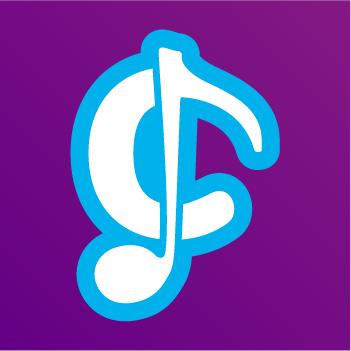 Composing
Composing:
Exploring sound
__________________
Project 2
Project 1
Compose a ‘surprise’ piece

Use your rhythm grid and found sounds to compose a piece with a surprise for the listener!
Compose music for a different archetype 

Choose an archetype e.g explorer or hero and compose a 1 minute piece to portray this character type.
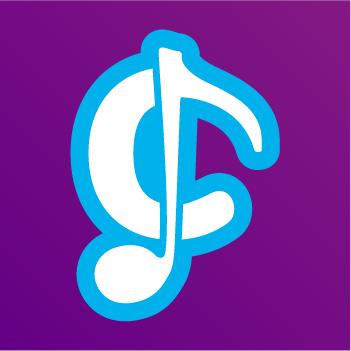 Found sounds
__________________
Composing
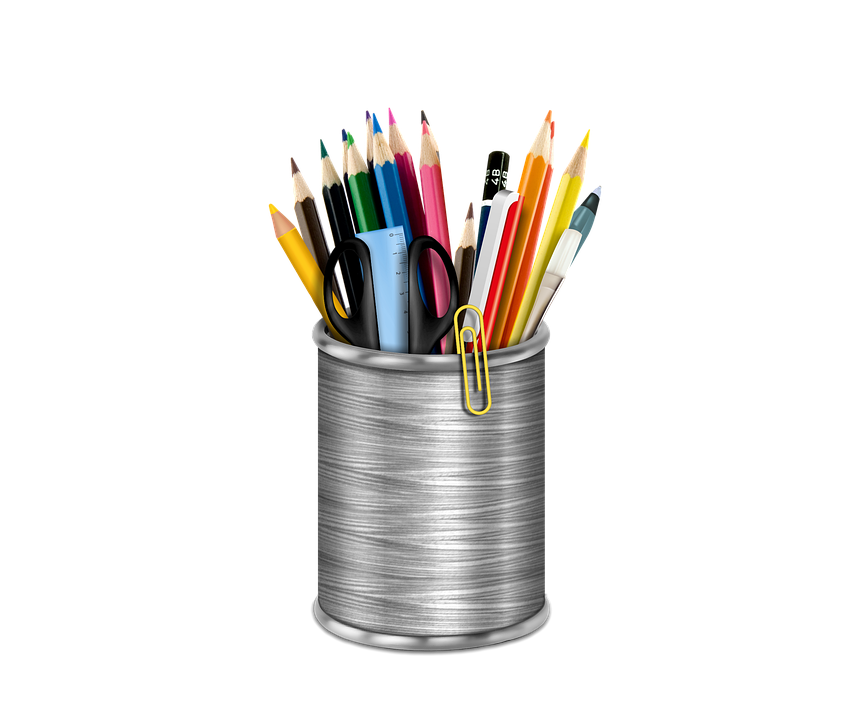 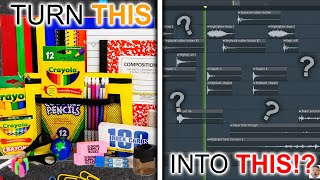 “Using an everyday ‘non-musical’ object creatively in a piece of music.”
https://www.bbc.co.uk/teach/class-clips-video/music-ks3-finding-sounds-around-you-to-create-music/zkp347h
Composing
Classroom Alternatives
__________________
Provide some more unusual instruments or explore different playing techniques of available instruments. 

For a digital project, use handheld recorders / iPads / phones to record sounds around school. Import into a DAW and arrange.
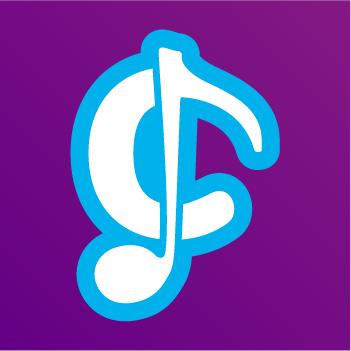 Find your sound! 
__________________
Composing
Look around you.

Which objects could become ‘instruments’?

Can you try different ways of playing them?

Explore!


Extension: try performing your rhythm grid using your found sounds.
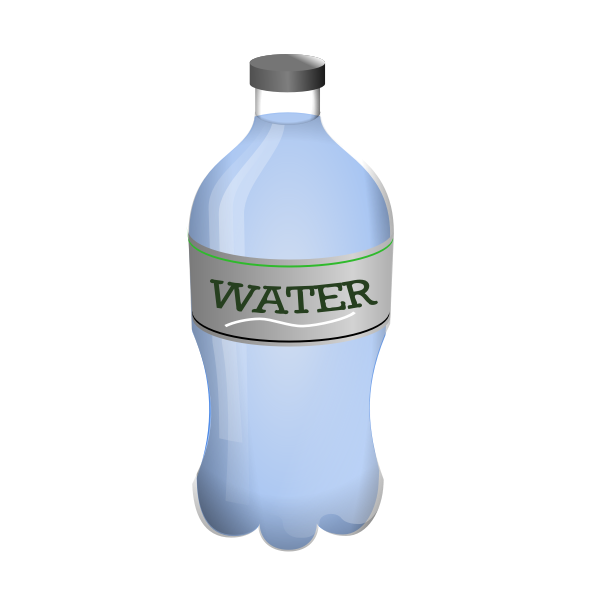 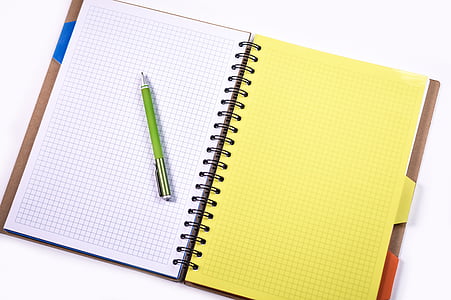 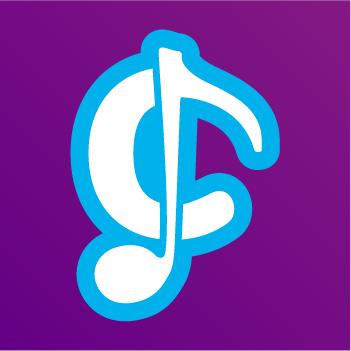 Composing task - 4 in a group
__________________
Composing
Compose a short ‘suprise’ piece using percussion / body percussion 
and found sounds.
What will your musical surprise be?

Your piece will have 2 or 3 sections. How will you make your sections different?
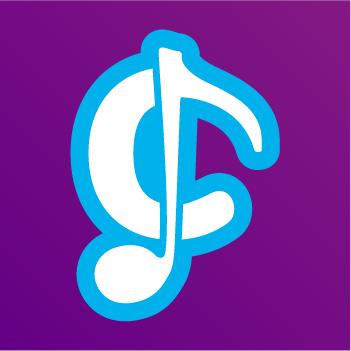 Composing task - suggested structure
__________________
Composing
Start:
Steady pulse 
Rhythm grid twice; enters after 4 beats.
Middle:
Rhythm grid continues. Found sound 1 enters over the top.
Found sound 2 enters.
Surprise!
Ending:
Rhythm parts drop out one by one.
Found sound - surprise?
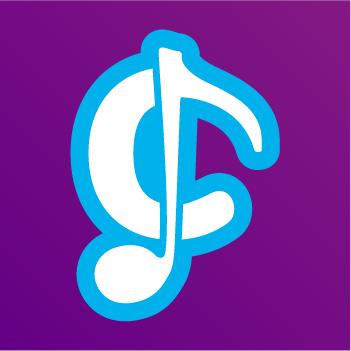 Example Success Criteria 
__________________
Composing
✓ Everyone must have a musical role in the group

✓ Have a clear start, middle and end.

✓ Include 2 ostinato patterns

✓ Include a musical surprise
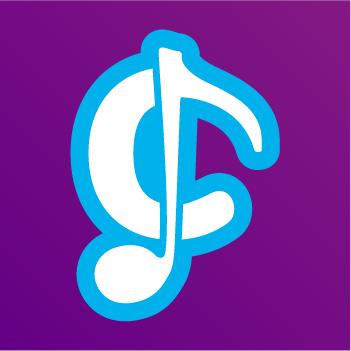 Key words
__________________
Composing
Ostinato
Pulse
Rest
Ensemble
Structure
Found sound
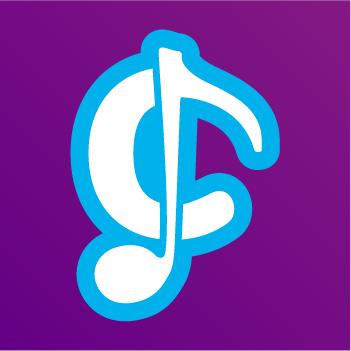 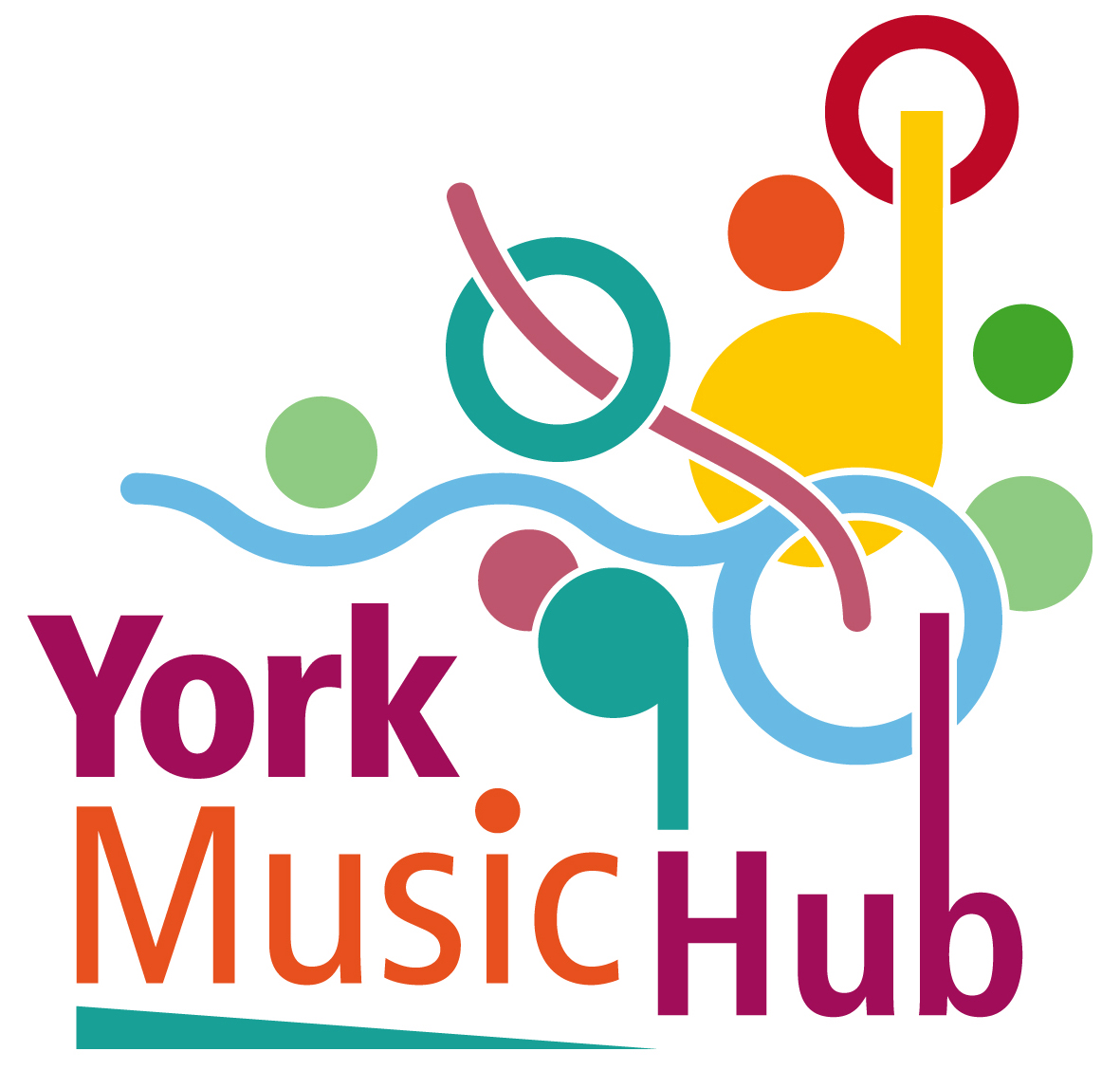 Calendar Dates Autumn Term
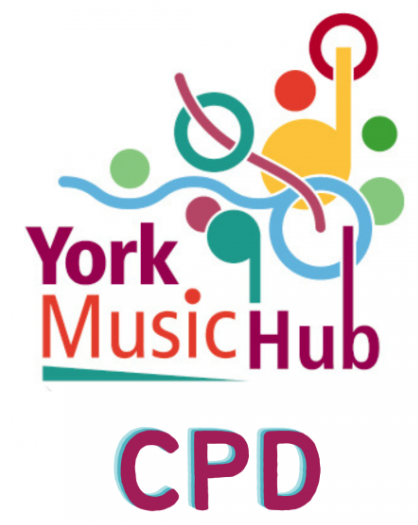 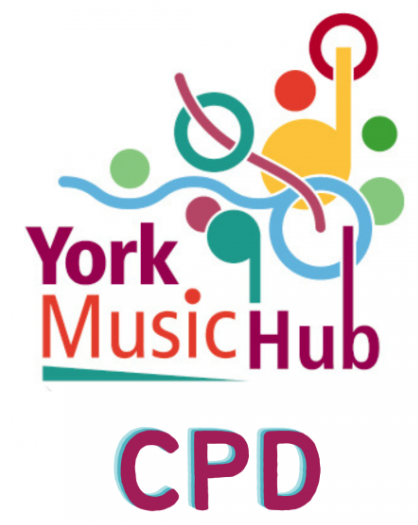 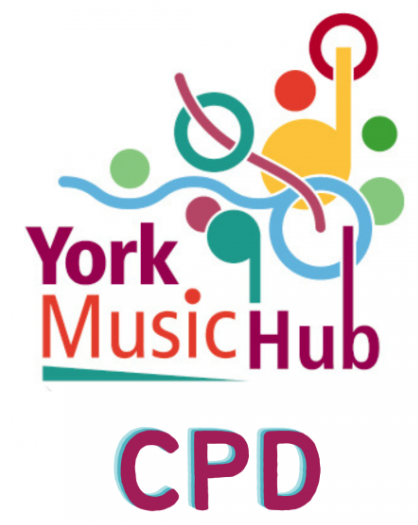 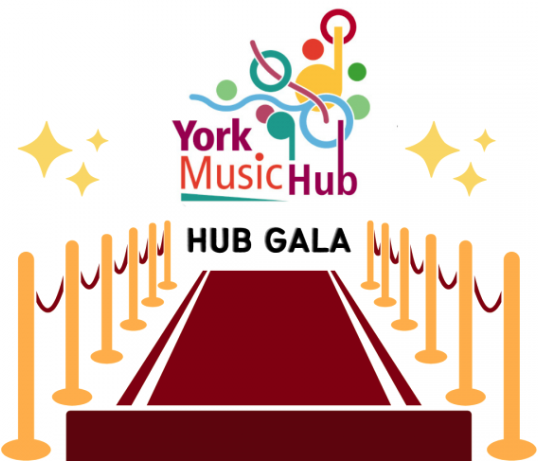 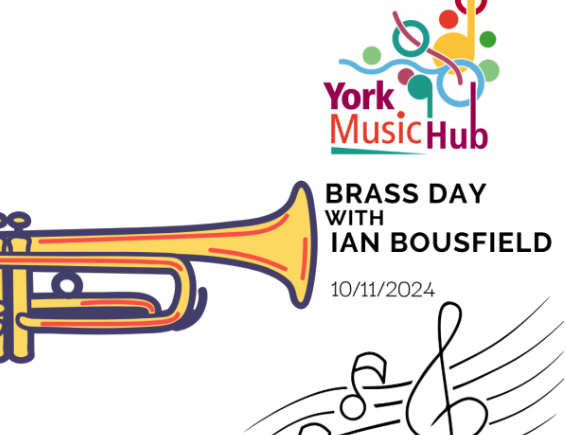 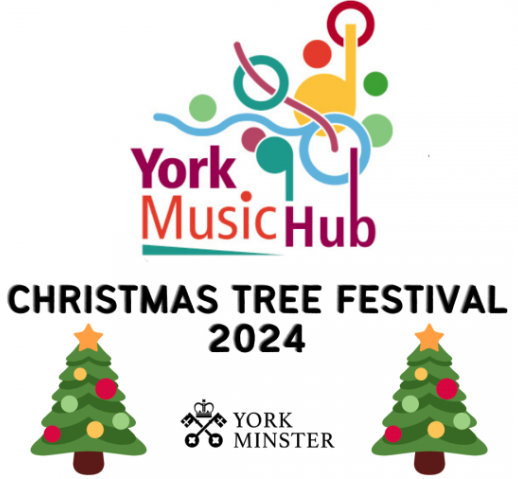 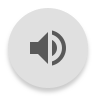 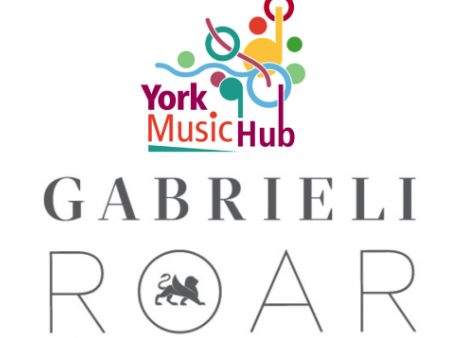 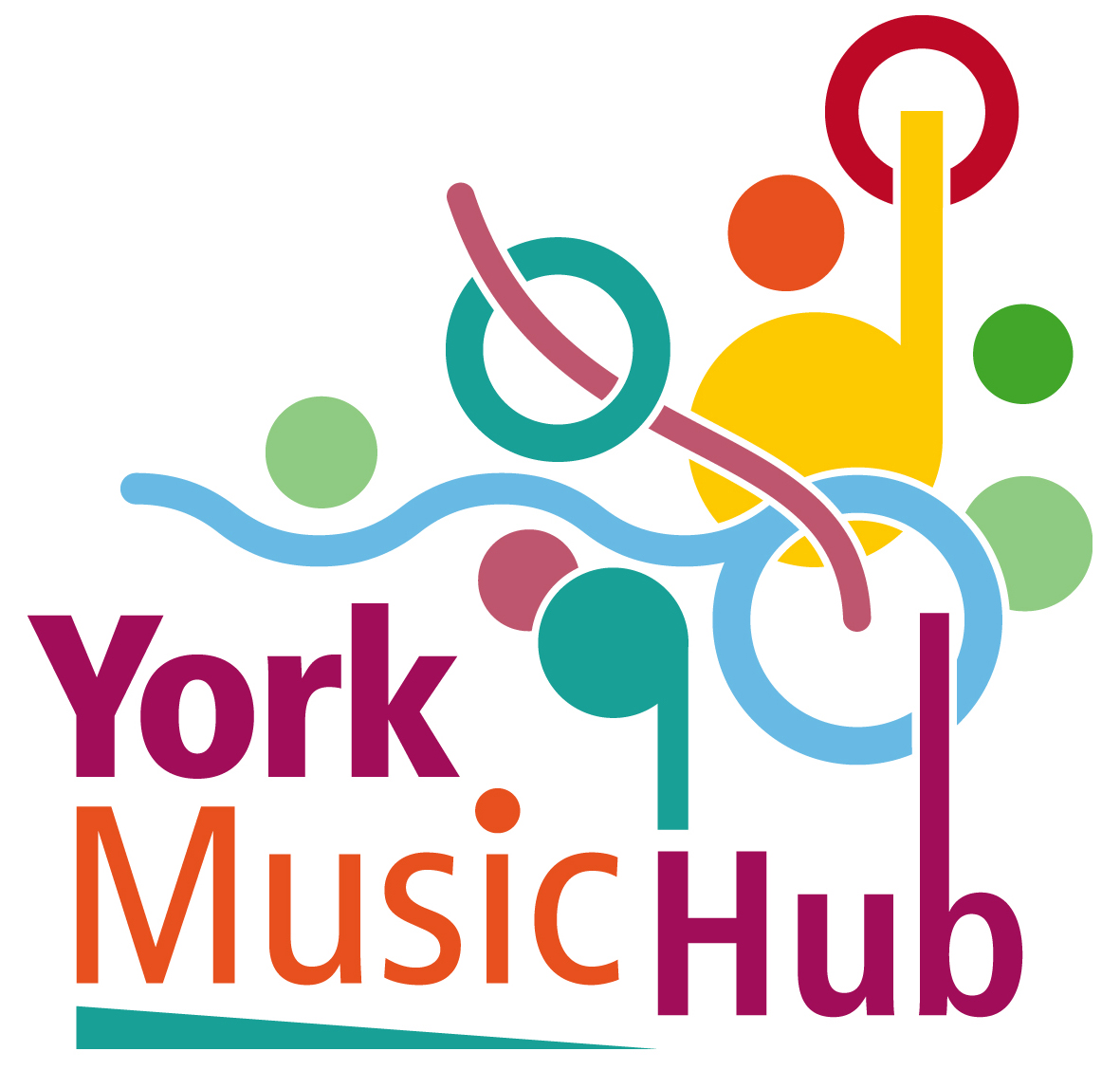 YMH Bingo!
Remember to shout BINGO!

First to a row wins a fantastic book from one of our own - 
Karen Marshall:  Her story  The Piano Collection  

We continue on, for second and third prize of York Music Hub Pen.
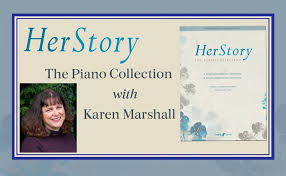 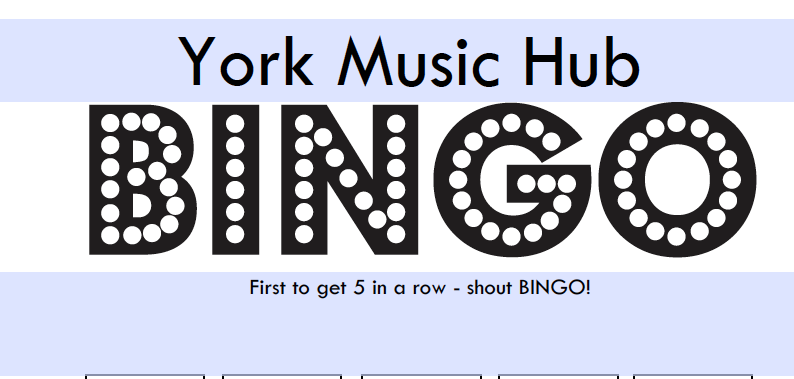 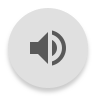 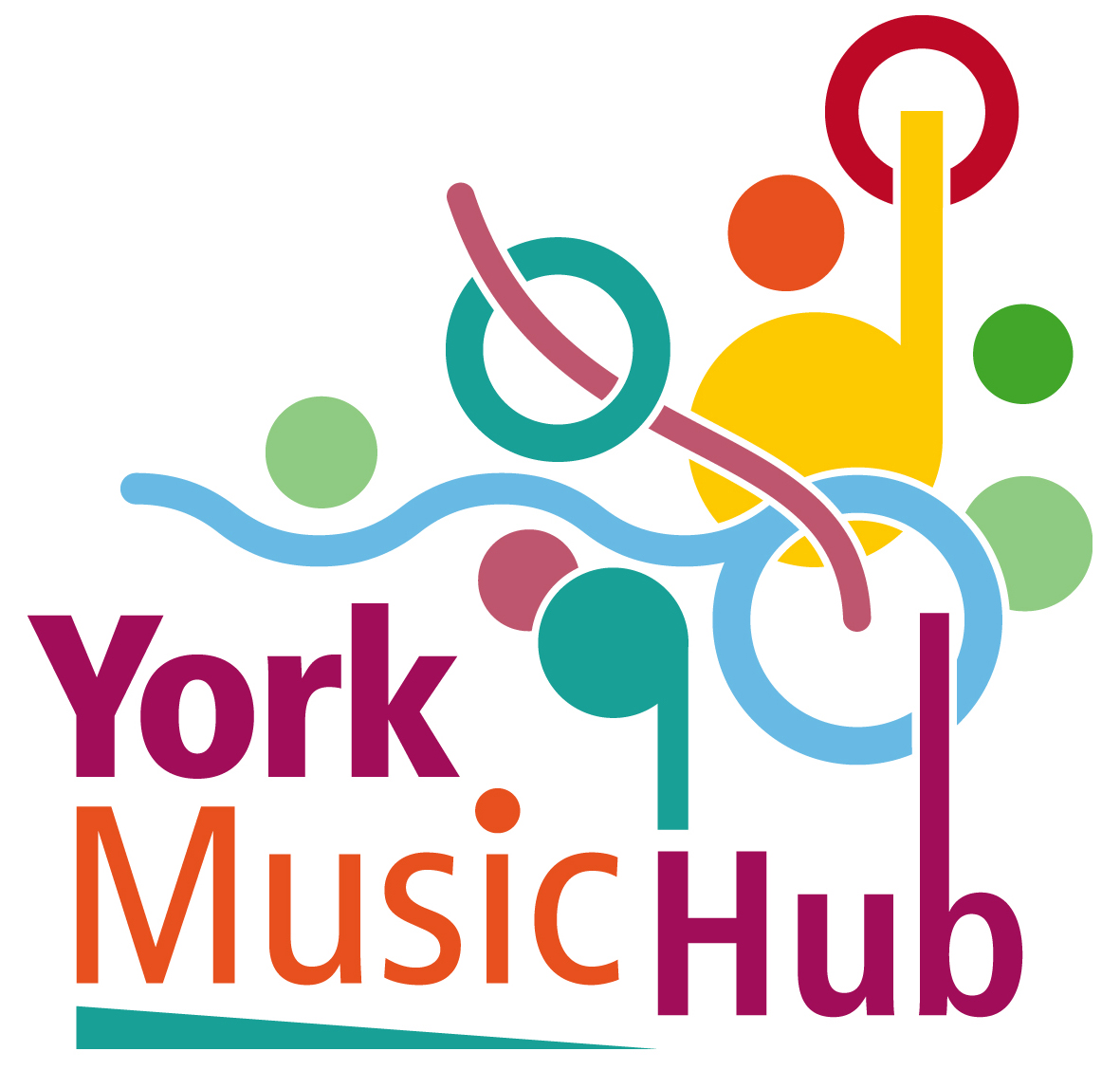 YMH Bingo!
98% school engagement this year!
43% of primaries deliver WCET
1650 children having WCET
19 schools in Choral Festival
YMH own Instrumental Hire service
500 children in Choral Festival
10 schools in Playground Proms
63% of schools summer performance funded by YMH
154 bursaries awarded this year
Official merger with North Yorkshire
52% Music Leads have attended a Meet-up this academic year
18 Partner Project Fund awarded
3 x Primary Meetups each year
5 Merchant Taylor Bursaries
£30K support extra-curricular through PPF
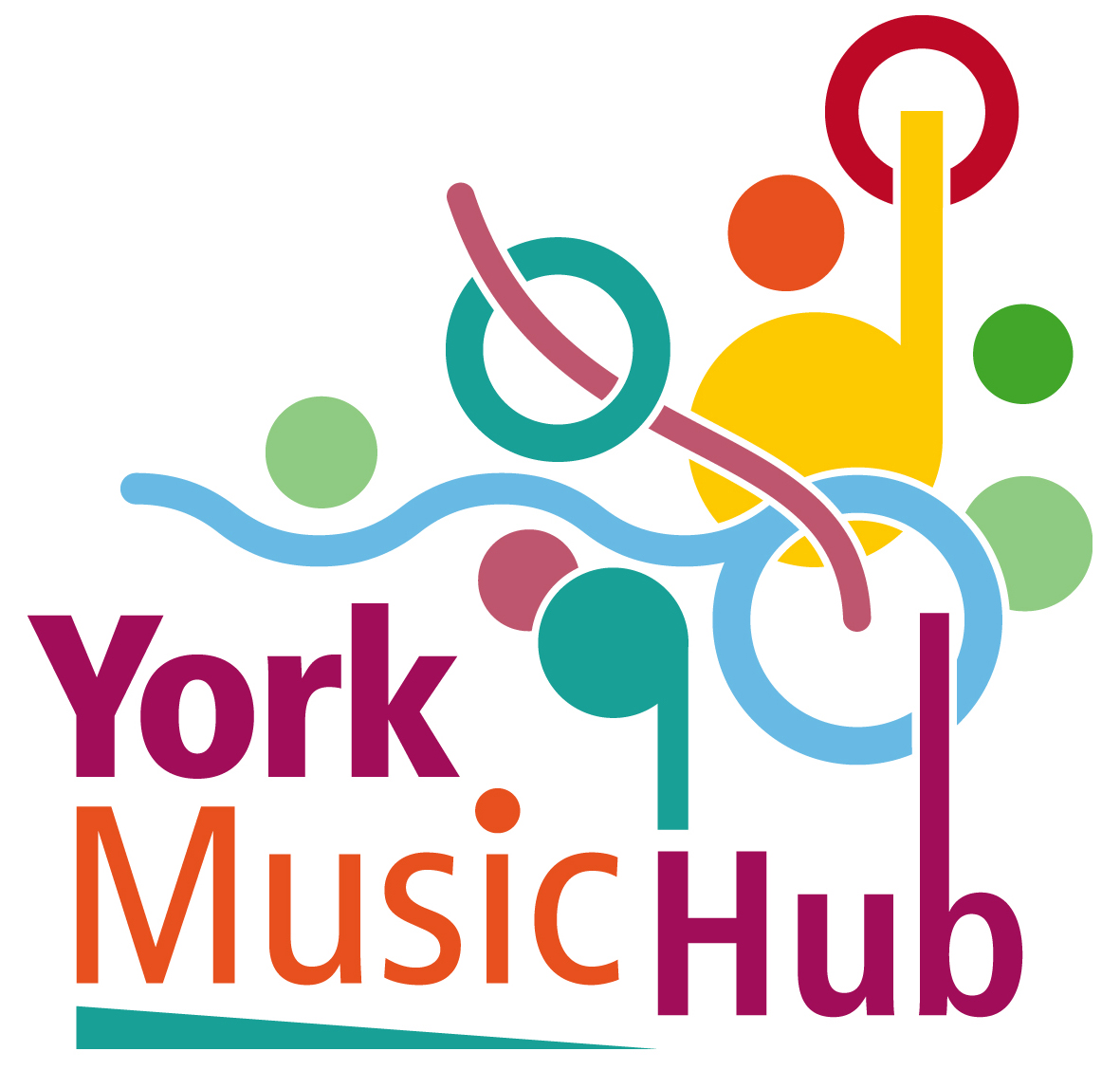 YMH Bingo!
Partner: National Centre of Early Music
Partner: Orchestra and the Age of Enlightenment
Partner: York University
Partner: York St John
Partner: York Music Education
Partner:  AMP
New ensemble: Bargestra 
3 x Schools Minster Singing Programme
Steel Pan ensemble Knavesmire
Successful Music Deep Dives
OAE 400 children
2 Yorkshire Young Musicians bursaries
Follow us on Social Media
Experienced Trustees
Learning Leader support 66% of all schools
4 x Class Sets of Ukuleles to hire
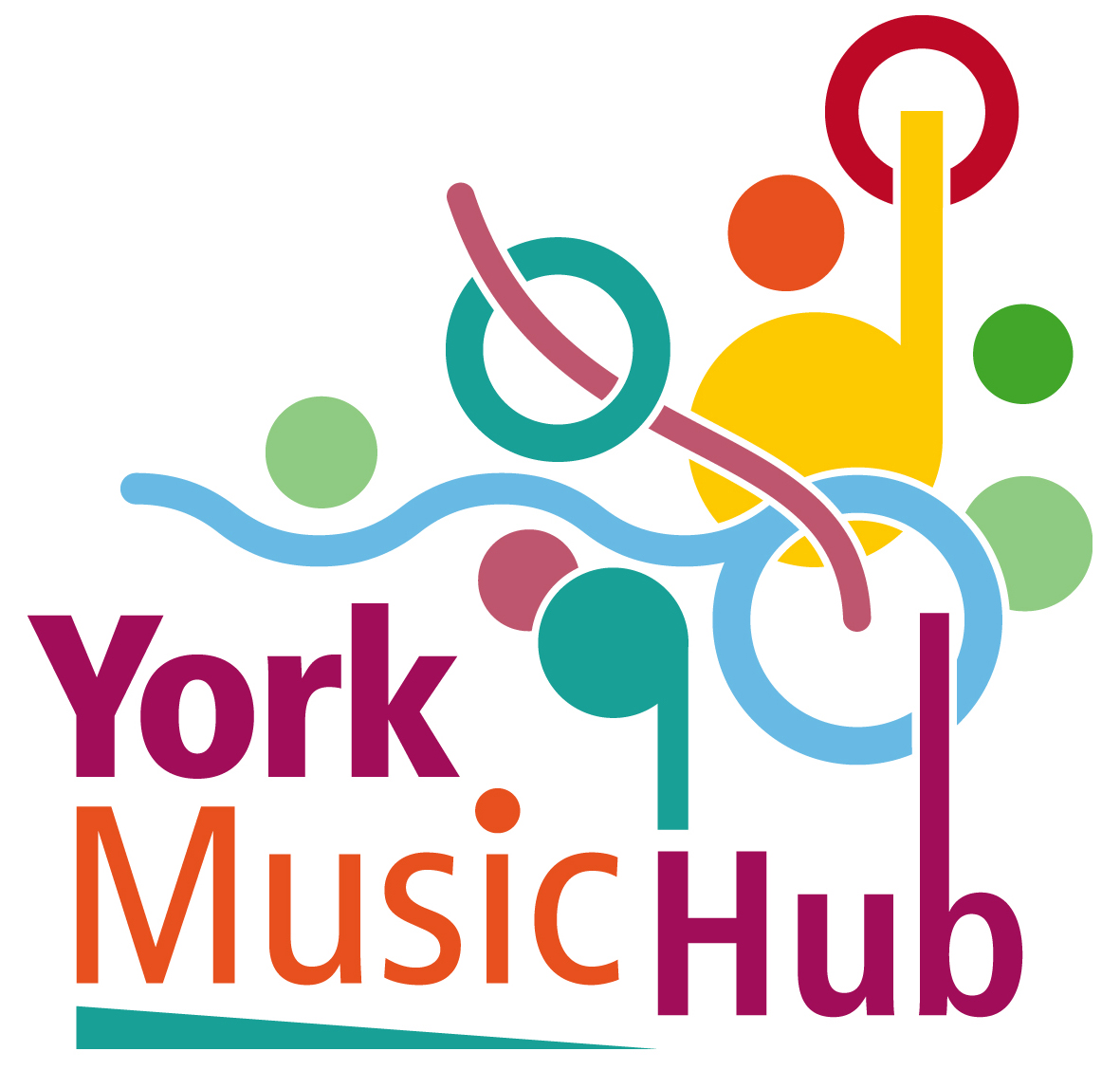 YMH Bingo!
Become a friend: Bronze, Silver & Gold
£311K to spend on instruments
Monthly Newsletter
Free YGO tickets
Free Instruments of the Orchestra session
Partner: RSMF
Free Choral Session - CHYC
Lowest risk rating for a Hub
422 students has instrumental tuition 
More than 12 hours of CPD
More than 165 ensembles across school
Upto 1000 children in ensembles
Hub Gala event 24th October
Rebrand ‘Workshop’ (Masterclasses)
Subsidised Sing-up subscription 
Music library
Over £10K in fundraising this academic year
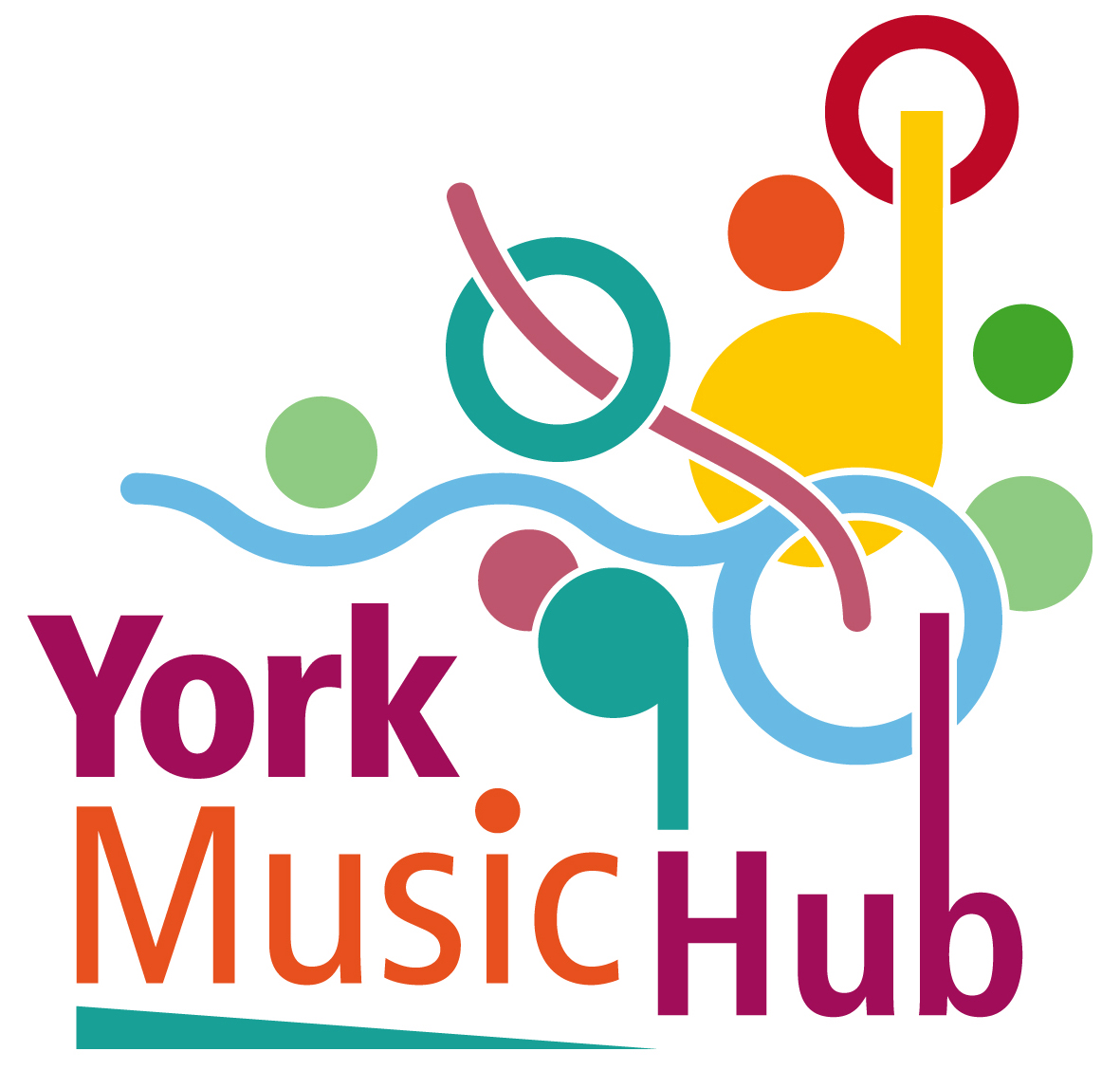 YMH Seek and Find!
Time to complete your 
Seek and Find cards!

First to answer all 5 networking questions wins…..

Patrick Gazard (Soon to be one of our own)
‘How to create a Successful Music Ensemble’
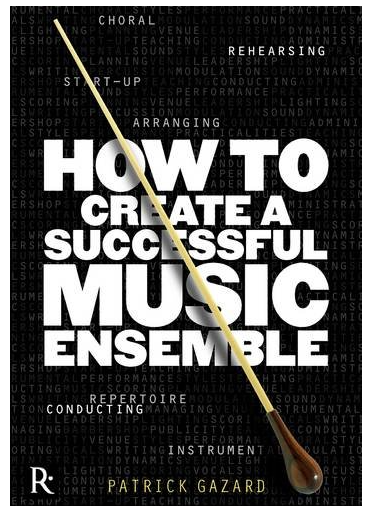 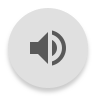 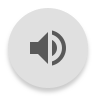 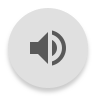 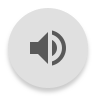 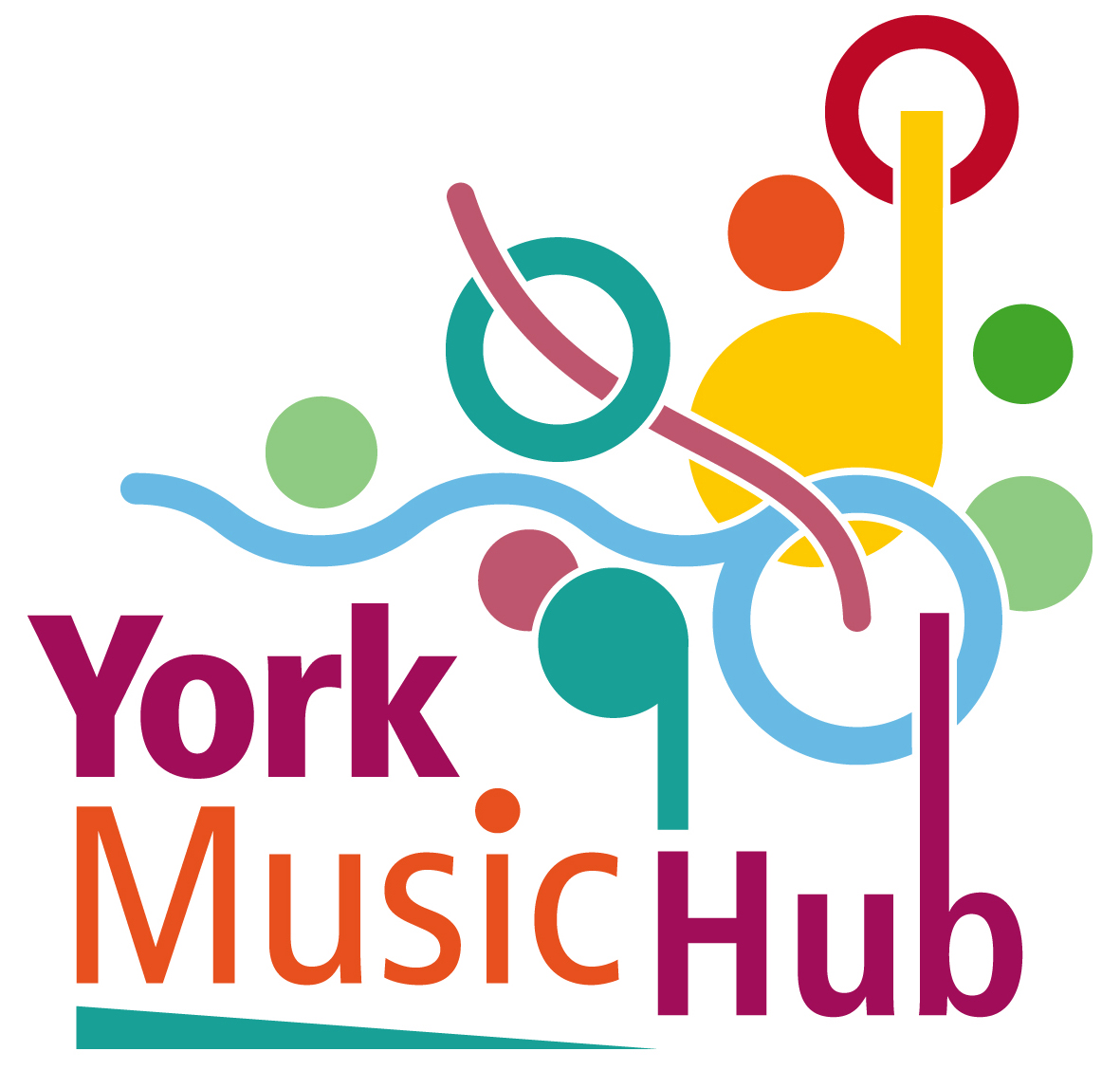 Thank You!
York Music Hub would like to thank every Music Teacher and Partner for their incredible work with children and young people of York!

You are a great team!
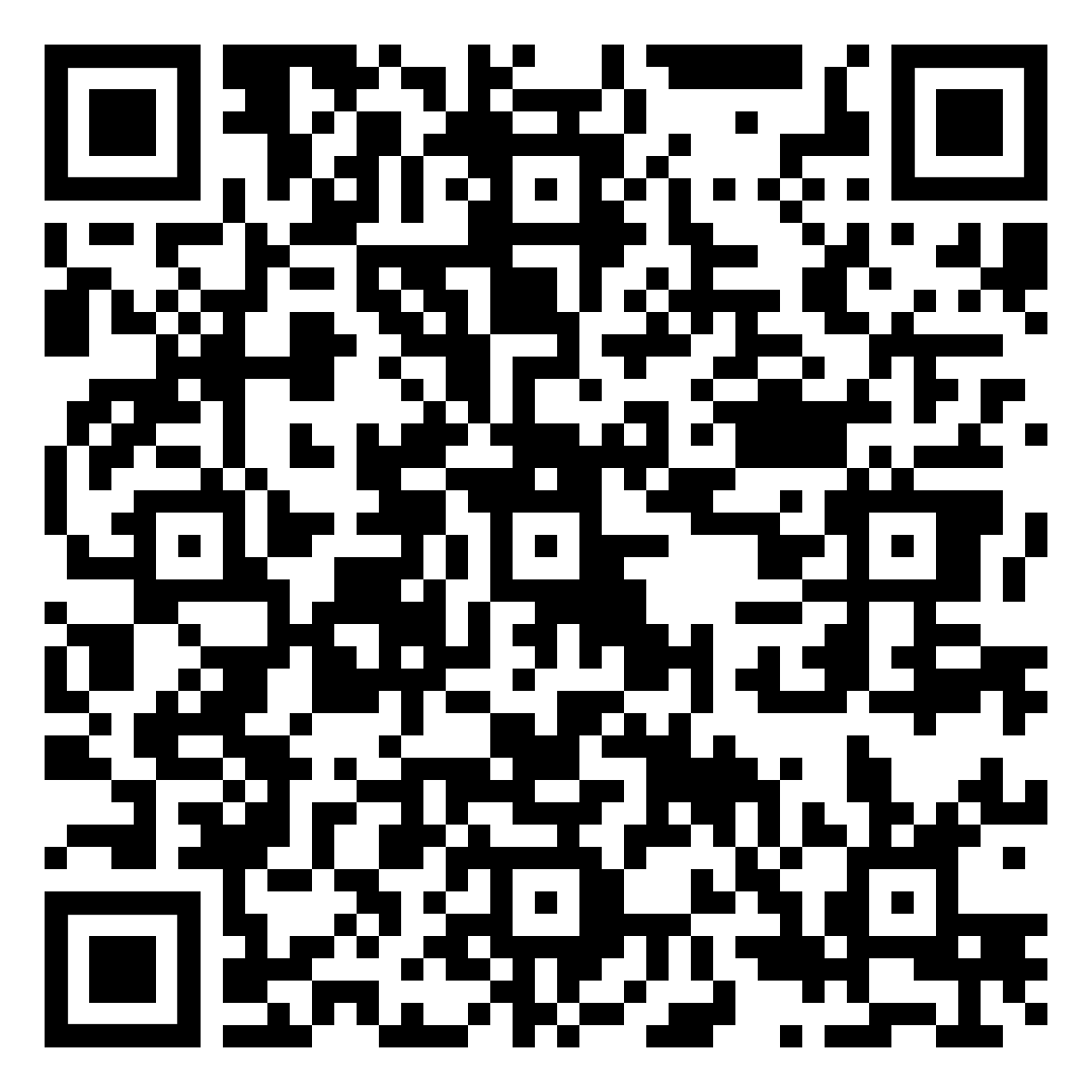 If you would like to give us your feedback
Please scan here!
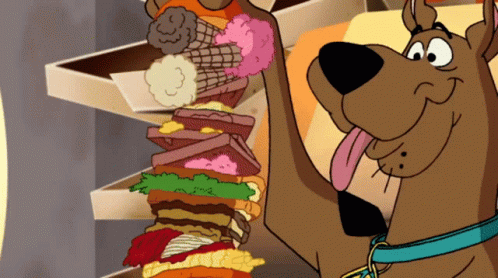 Please enjoy some light refreshments from all at The York Music Hub.